Программа «ЛегоЛандия» 
Тема занятия: « Пасхальная корзинка »
Педагог Алмазова Анна Михайловна
20.04.2020
Тема занятия: «Пасхальная корзинка ».
Посмотрите ВМЕСТЕ с детьми видеосюжет про праздник Пасхи.
https://youtu.be/6xFWbCZYKts

После выполнения заданий буду с ждать с нетерпением  фотоотчет о проделанной работе. Удачи и творческого вдохновения!
20.04.2020
Пример пасхальной корзинки:
20.04.2020
продолжение
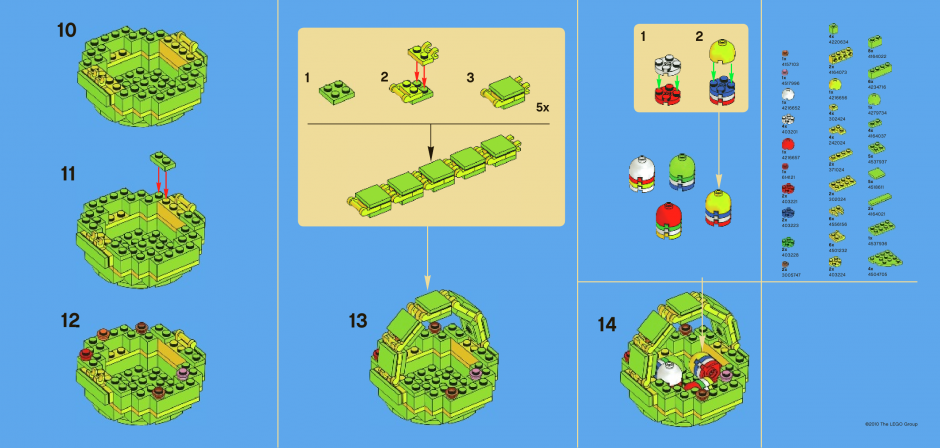 20.04.2020
Пример другой пасхальной корзинки:
20.04.2020
Если у вас отсутствует конструктор , то   можно сконструировать корзинку или яйцо из мозаики или нарисовать на тетрадном листе в клеточку и раскрасить  цветными карандашами, или слепить из пластилина.
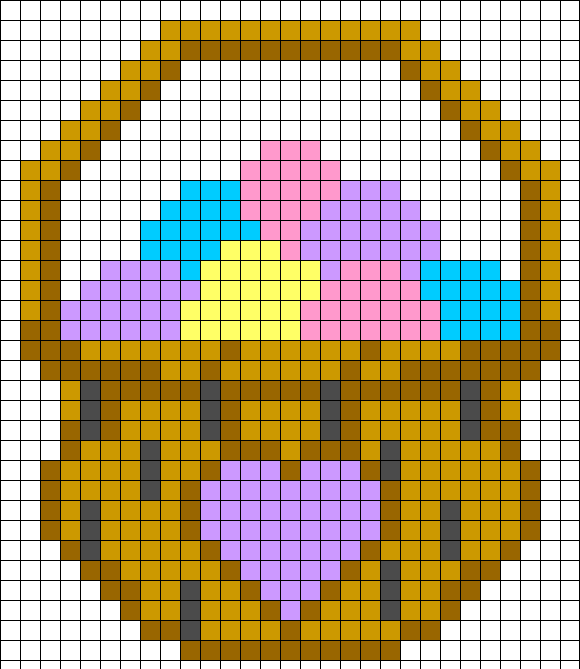 20.04.2020
Если у вас отсутствует конструктор , то   можно сконструировать корзинку или яйцо из мозаики или нарисовать на тетрадном листе в клеточку и раскрасить  цветными карандашами, или слепить из пластилина.
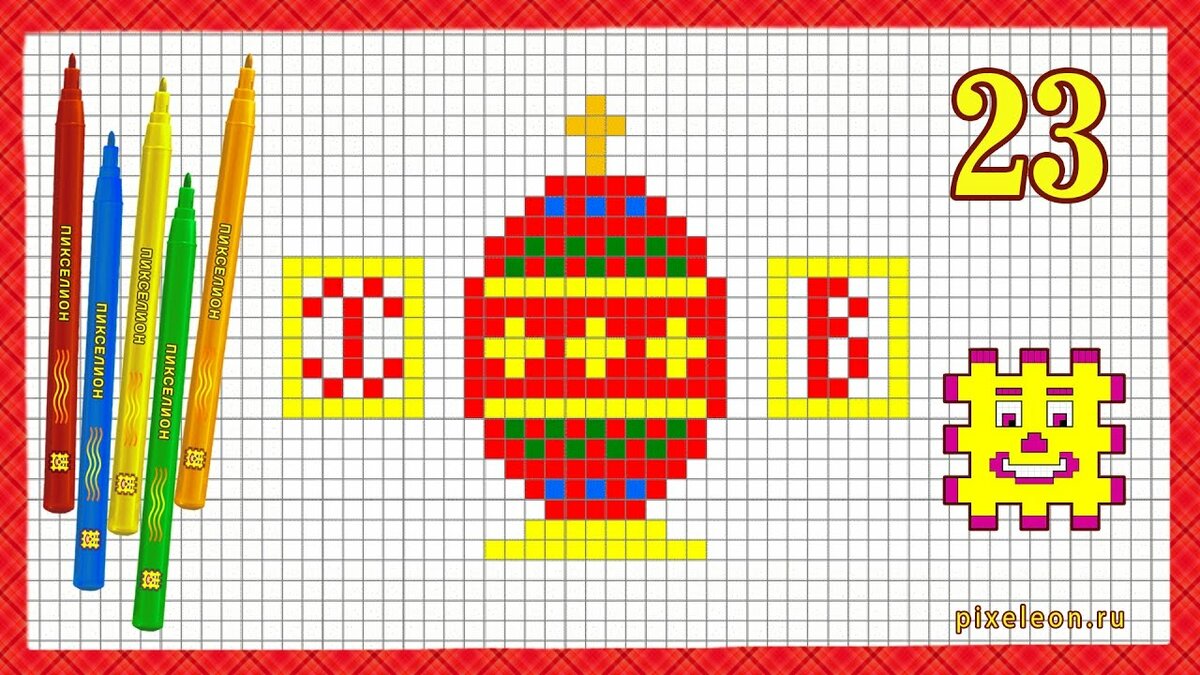 20.04.2020
Всем ребятам, за каждое выполненное задание будут присваиваться баллы. Задания будут считаться выполненными по итогам фотоотчета.
Желаю всем удачи!
 До встречи!
20.04.2020